«Патриотическое воспитание молодежи через призму 100-летней истории Ижорского колледжа»
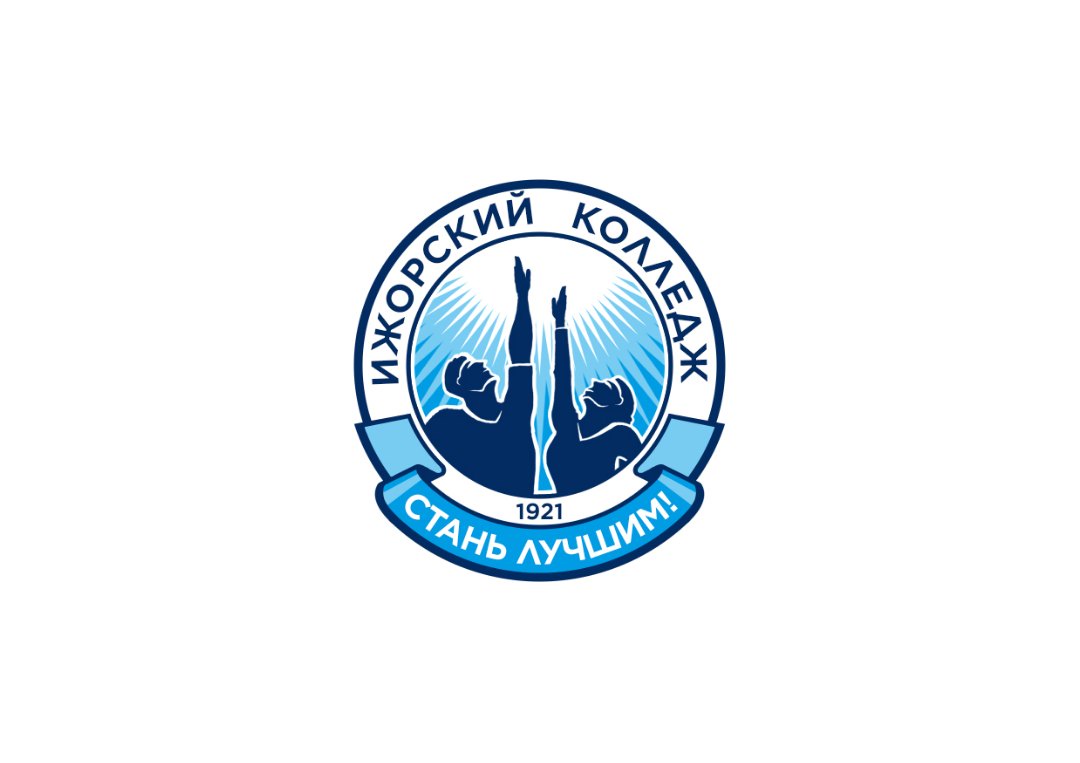 Юдин Андрей Алексеевич 
Заведующий музеем истории СПб ГБПОУ «Ижорский колледж»
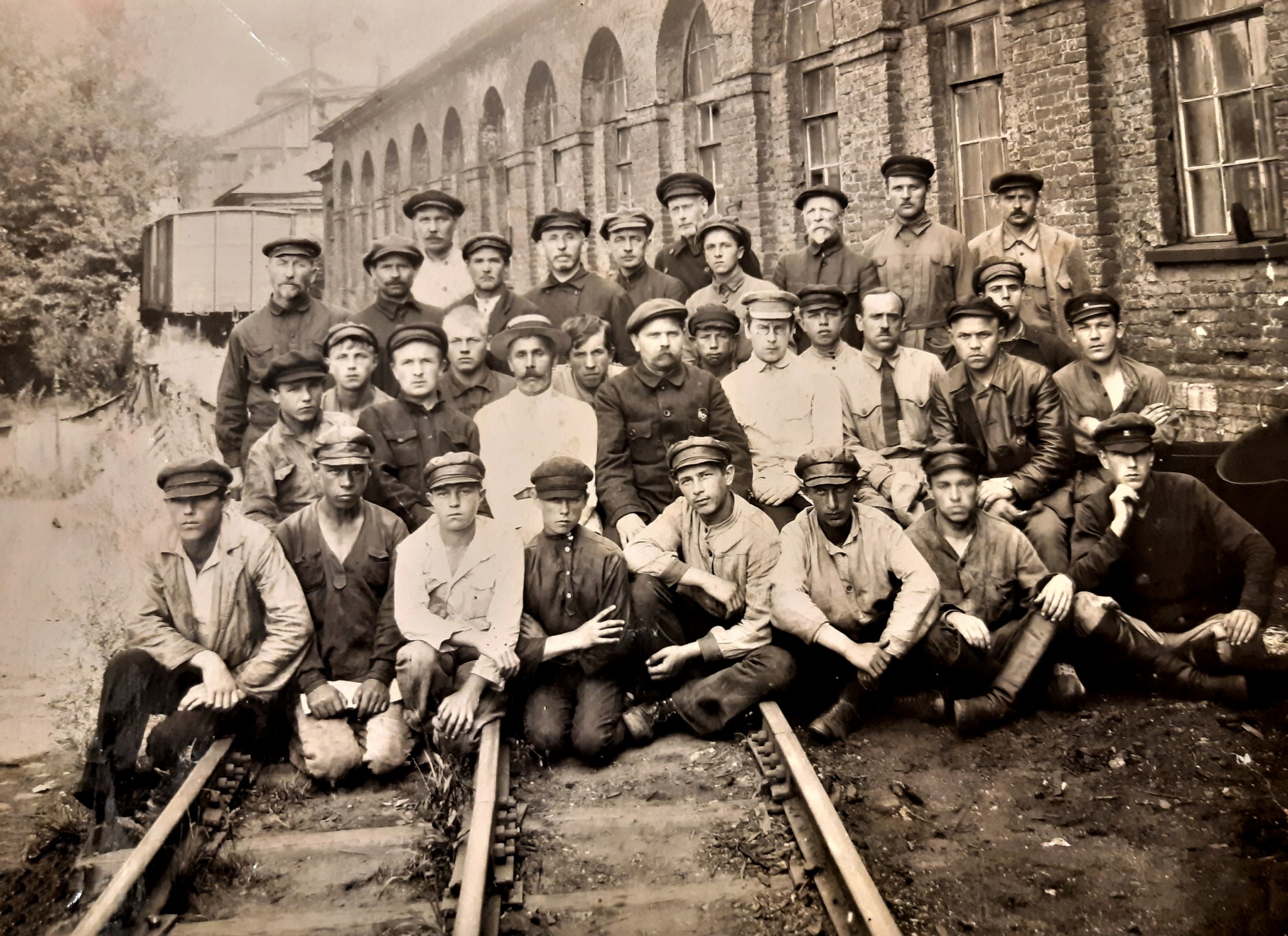 Учащиеся ШФЗУ Ижорского завода. 1924 г
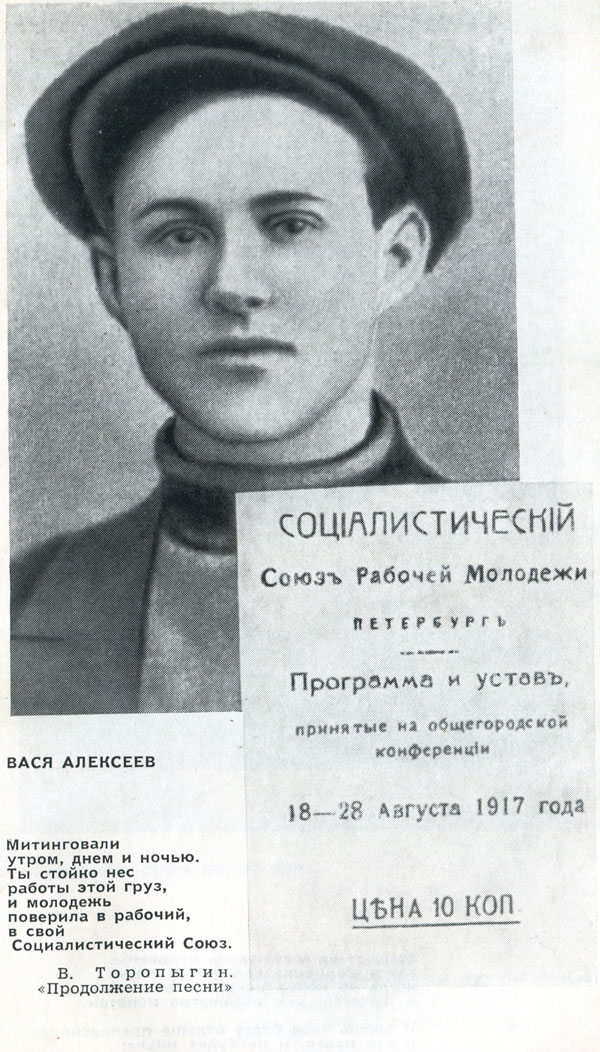 Вася Алексеев
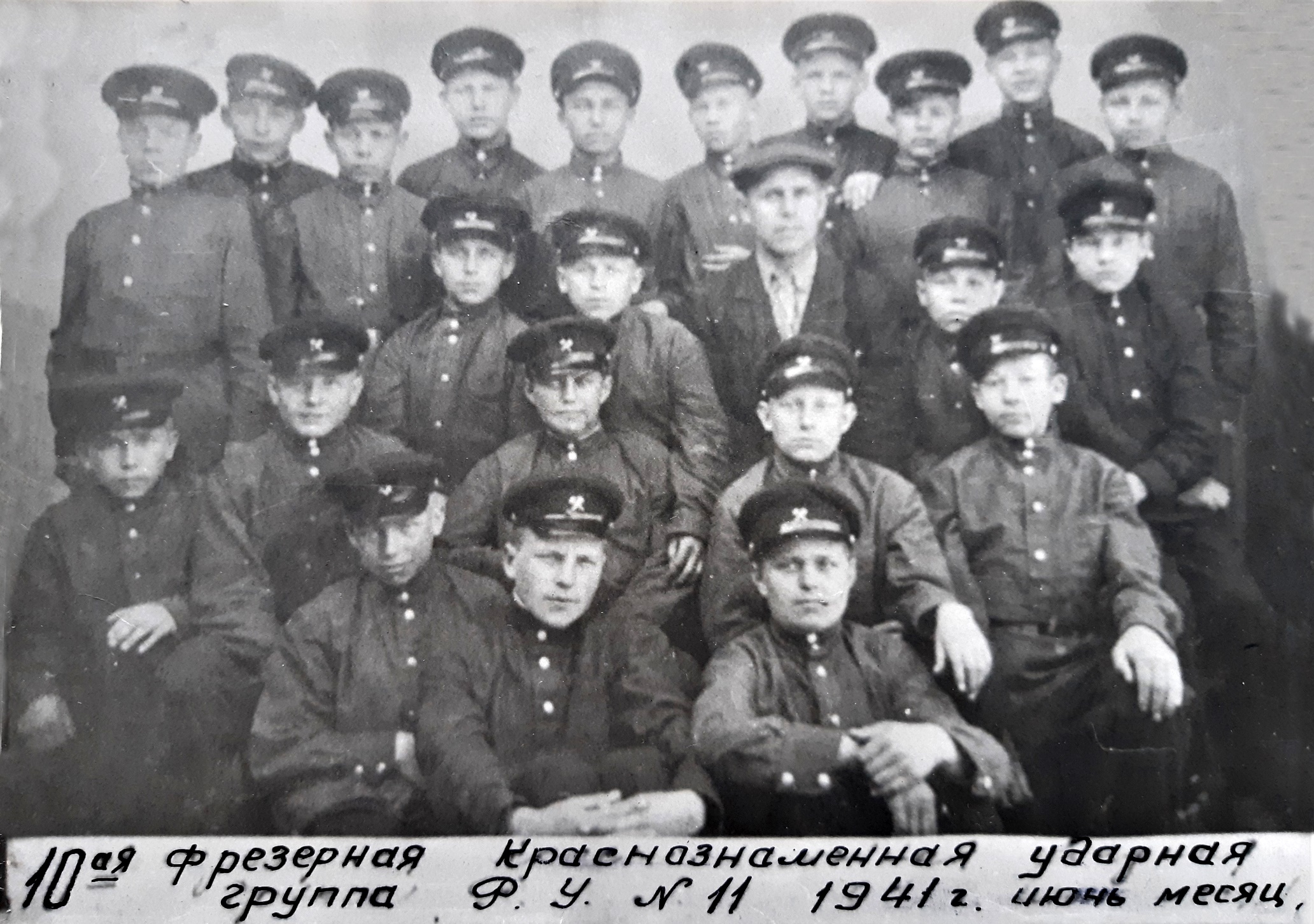 Учащиеся РУ-11. 1941 г
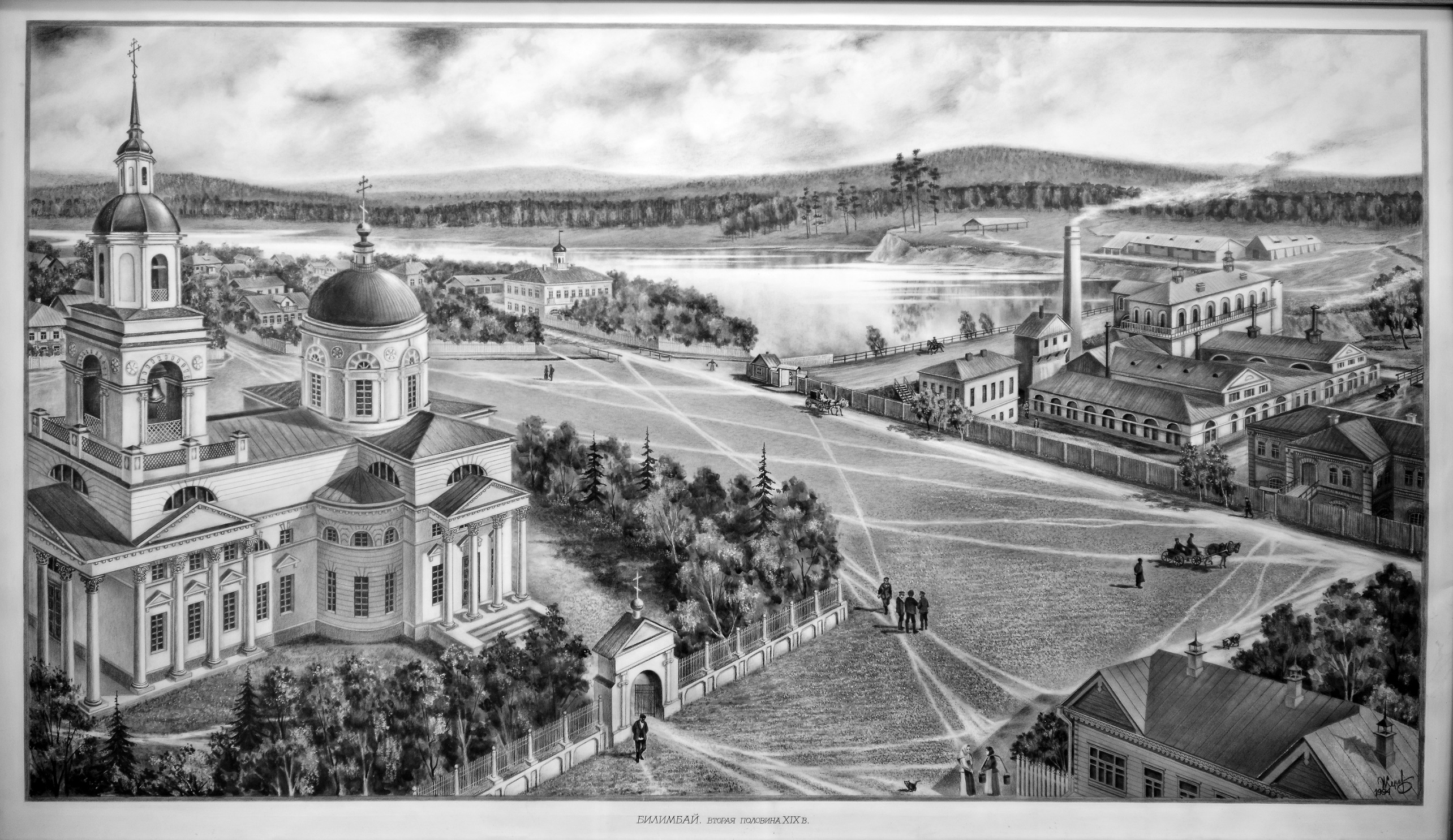 пос. Билимбай
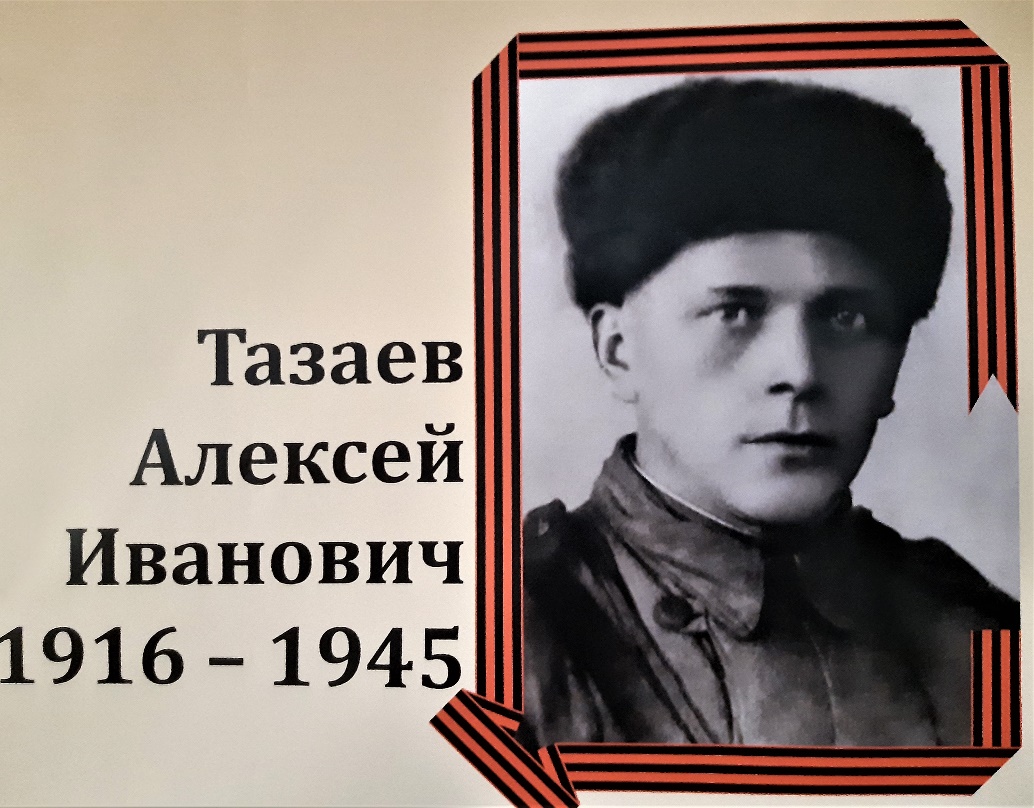 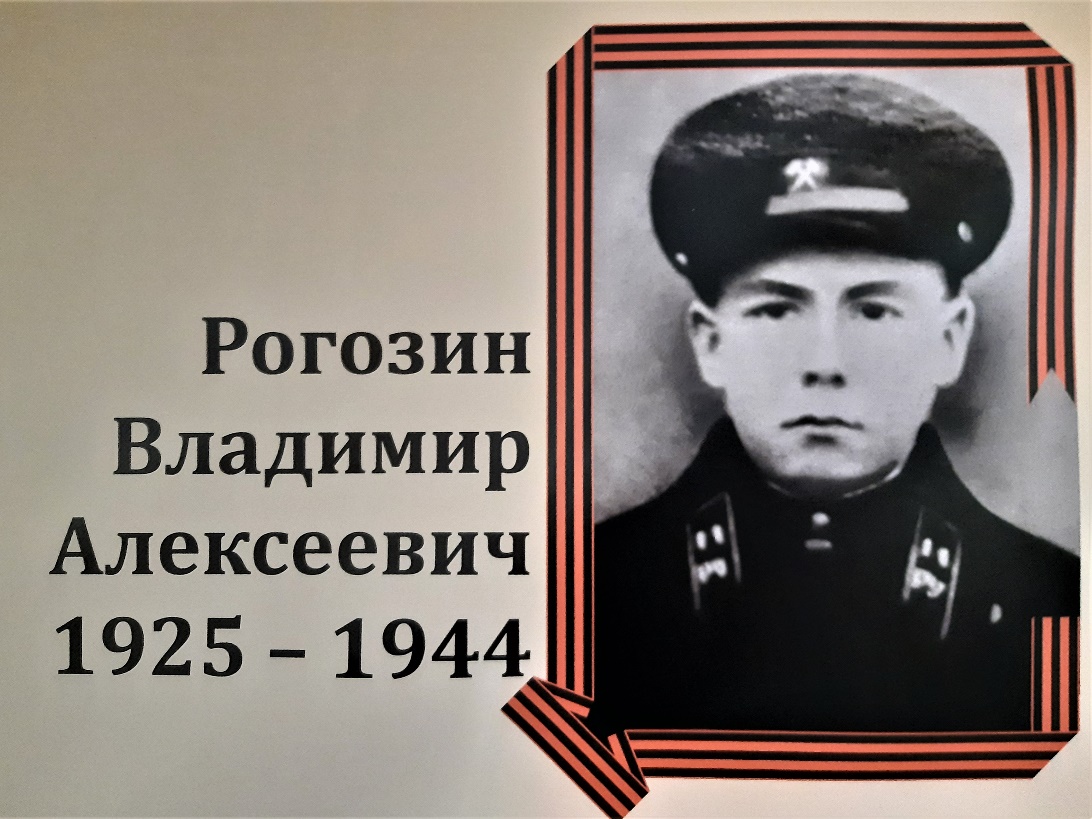 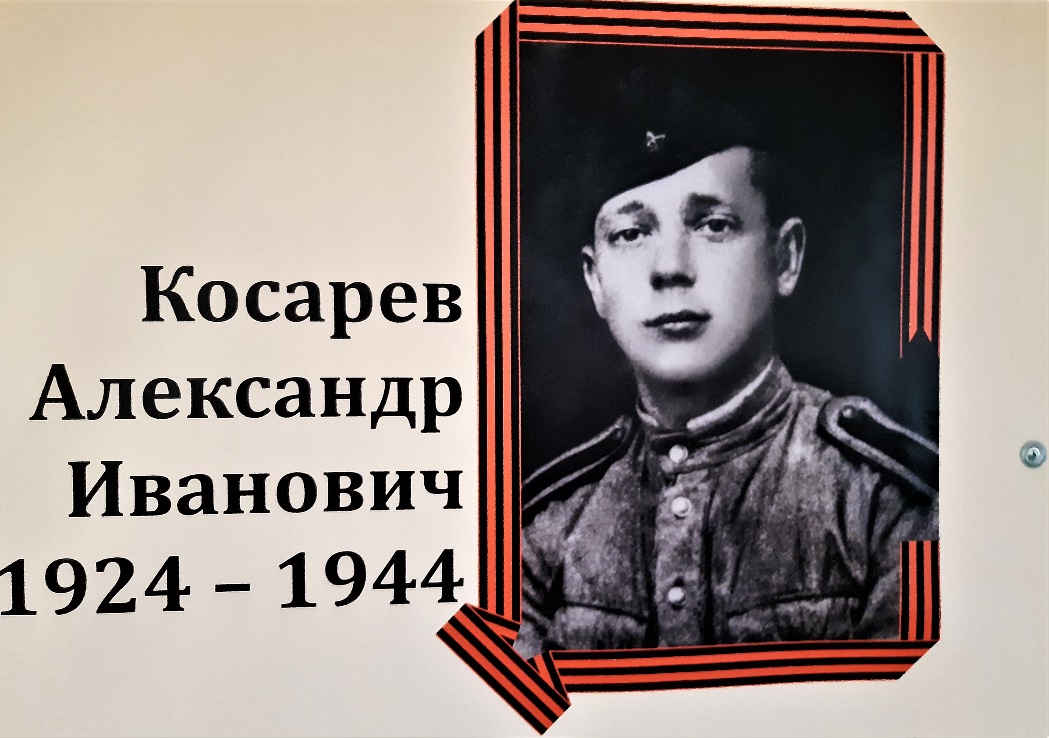 Герои СССР, выпускники училища
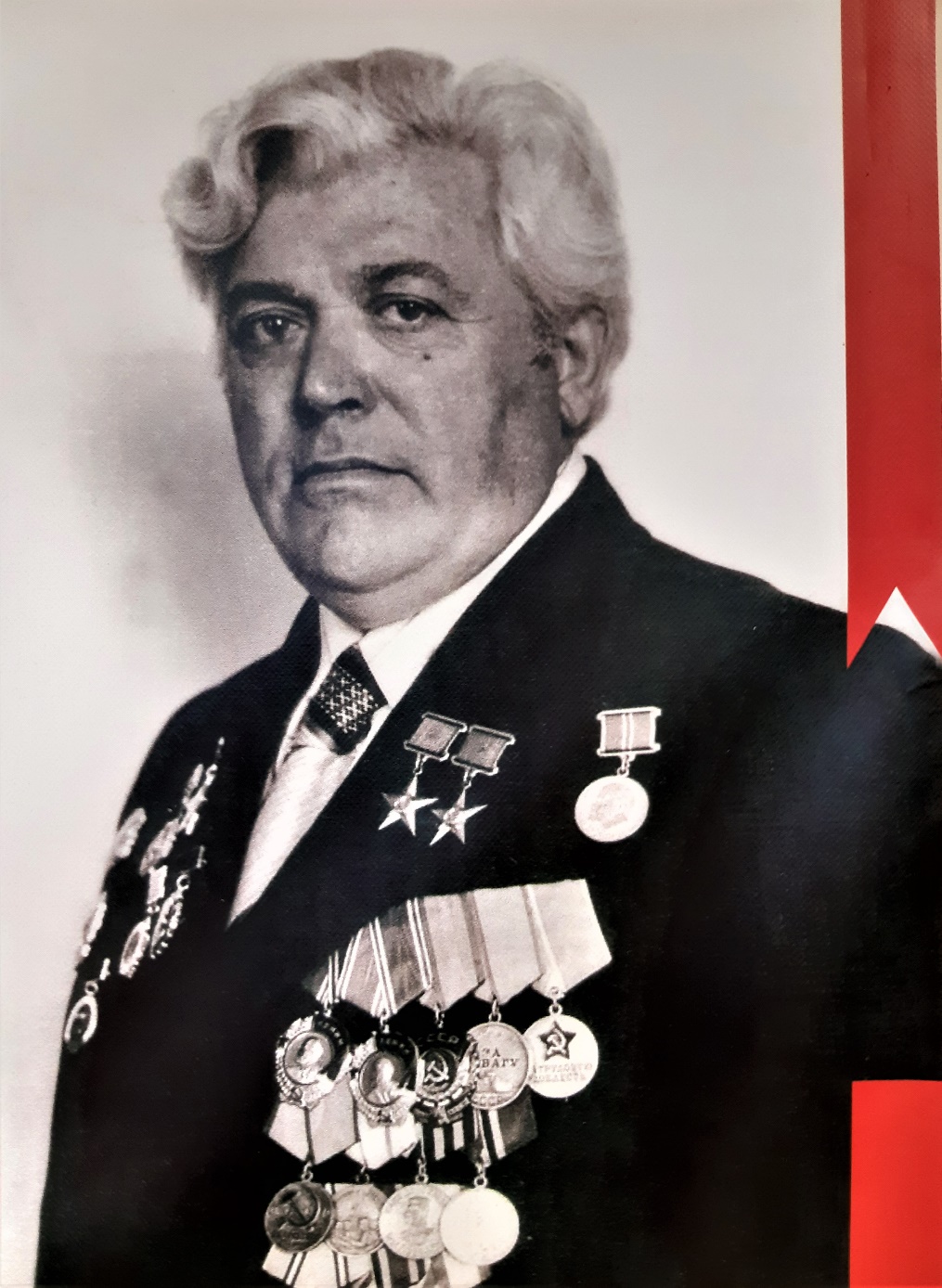 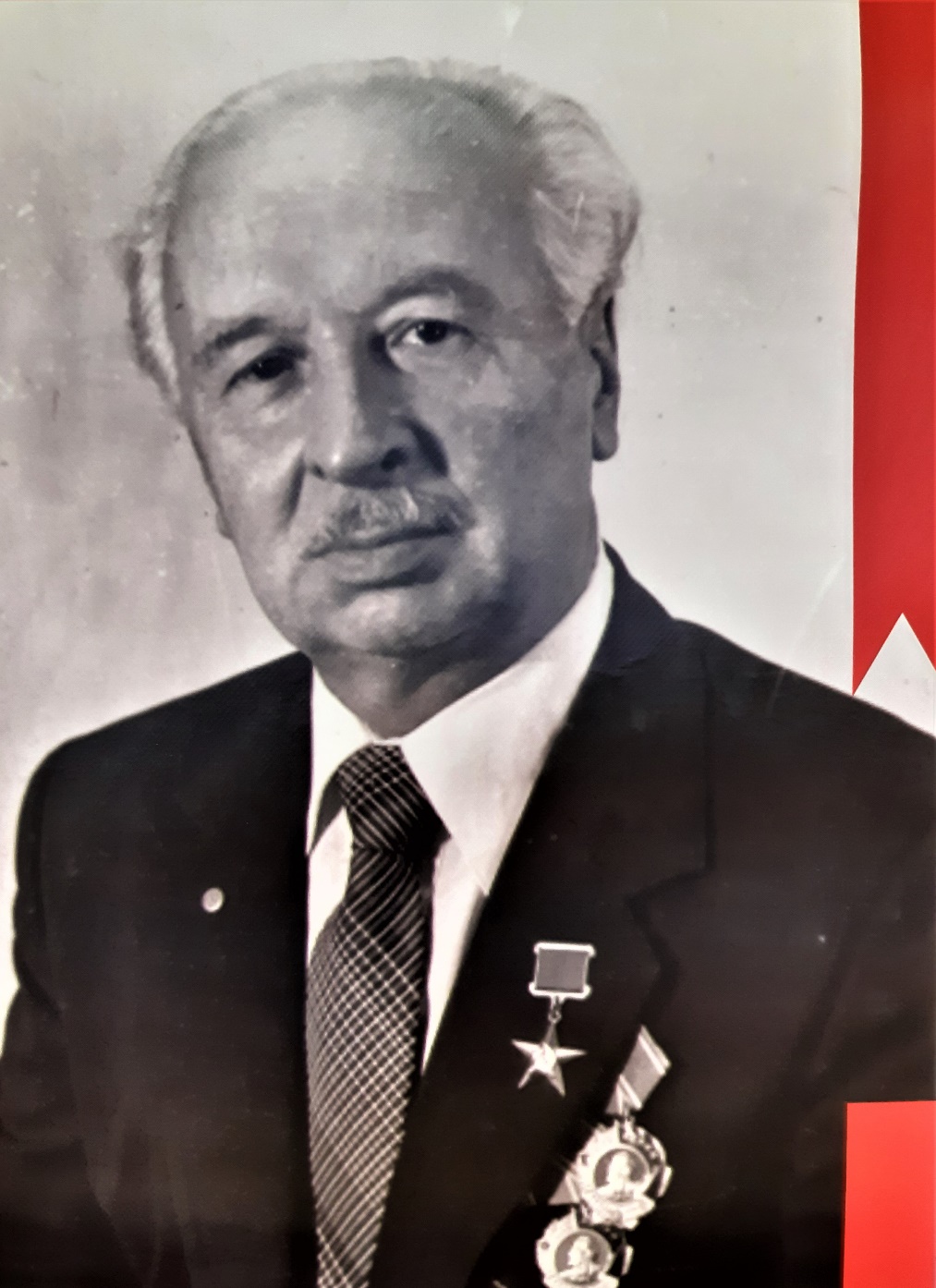 Ильин Сергей Иванович (1928-2004)
Михалёв Афанасий Прокопьевич (1925-1996)
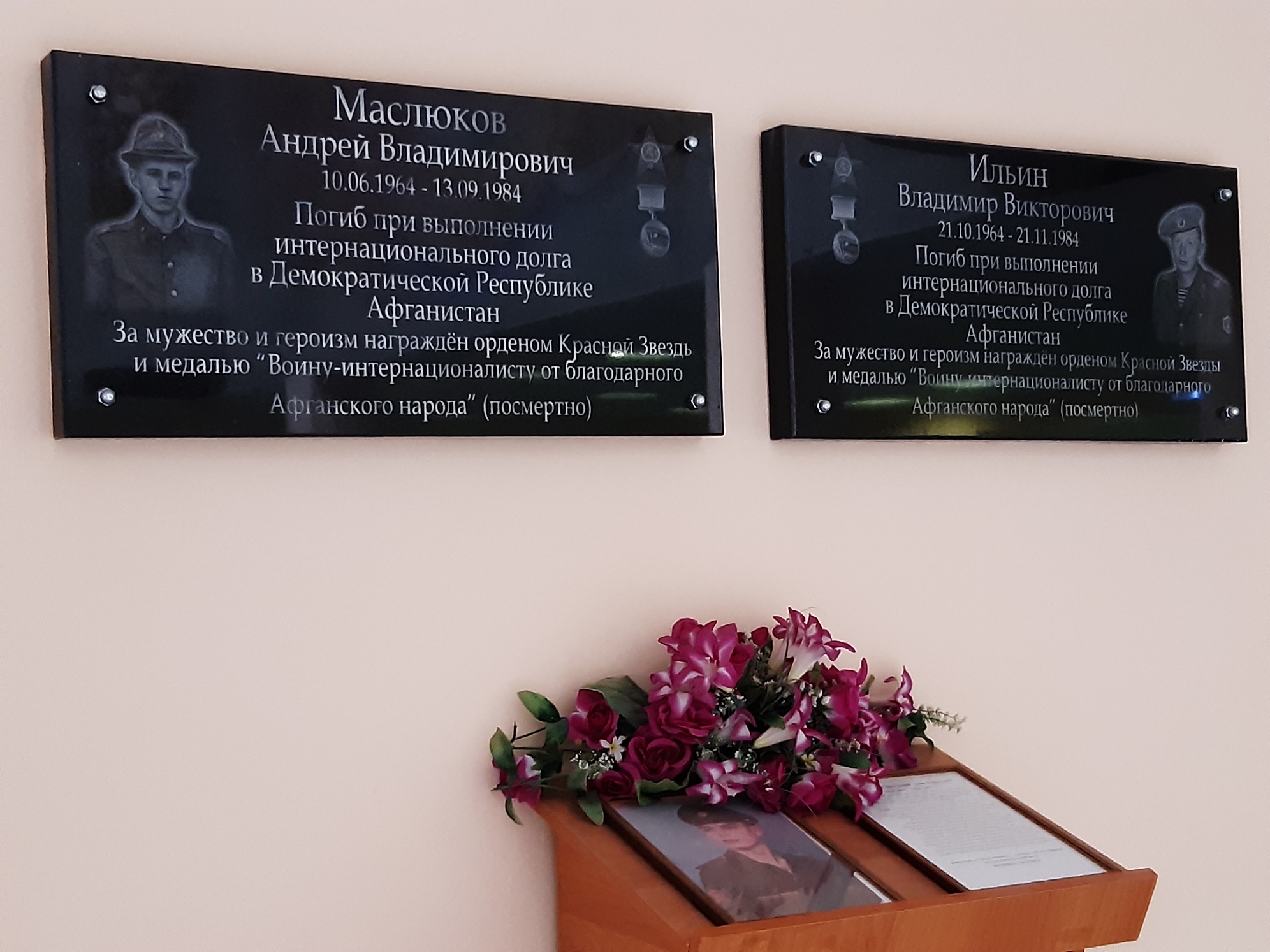 Герои нашего времени